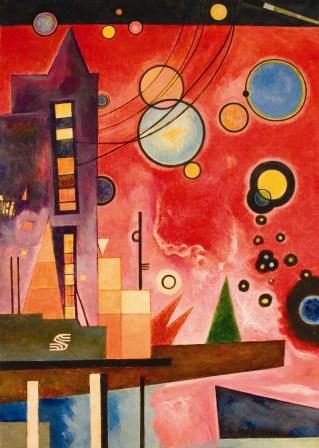 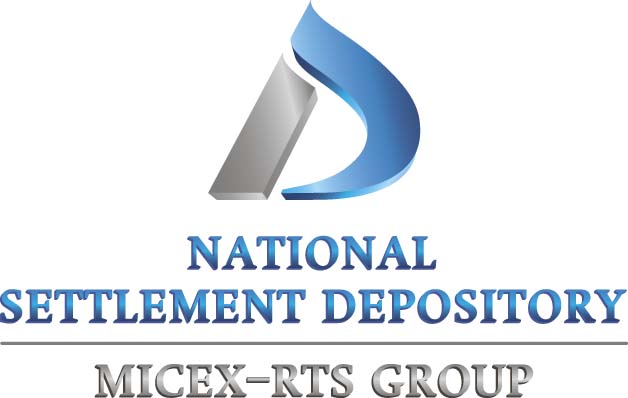 Направления развития НКО ЗАО НРД на пути создания центрального депозитария
Ташкент, Узбекистан, 5 апреля 2012
Ольга Ринк, директор по связям с общественностью НКО ЗАО НРД
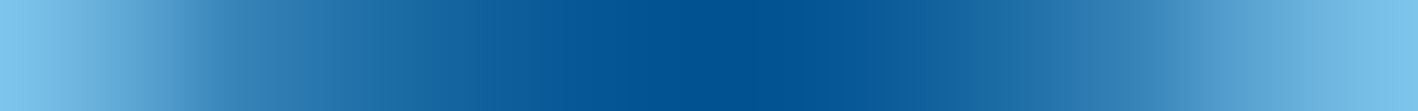 Объединение бизнеса с целью создания центрального депозитария
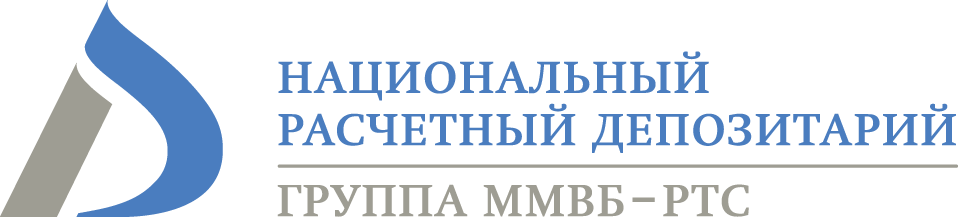 Миссия Объединенного депозитария: предоставление расчетных и депозитарных услуг на российском и международных финансовых рынках профессиональным участникам
Корпоративные ценности Объединенного депозитария:
1
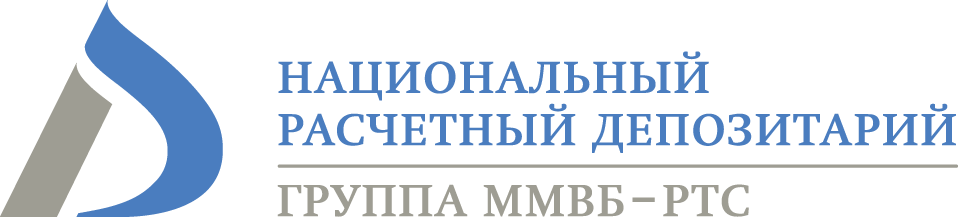 Синхронизация совершения корпоративных действий по ценным бумагам.
Отмена с 01.01.12 повышенного тарифа НКО ЗАО НРД за хранение ценных бумаг, применяемого к ЗАО «ДКК».
Реализация совместной инициативы по отказу от уведомлений регистраторов.
Значительное расширение списка акций, допущенных к переводам по схемам ускоренных 	расчетов SSS с ING и Citi. Стандартизация «мостовых» списков.
Установлен льготный период по переводу активов с рынка СГК на Т+0 ММВБ-РТС (до 29 февраля 2012 года).
Quick Wins
Оптимизация взаимодействия по «Мосту НРД-ДКК», в том числе:
увеличение, а затем отмена лимитов на объемы хранимых активов;
 расширение списка акций, допущенных к переводам по «Мосту»;
 увеличение числа сеансов и продление времени работы «Моста»;
 синхронизация с биржей действий, связанных с включением в «Мост» новых выпусков 	ценных бумаг (заблаговременно, до начала торгов).
2
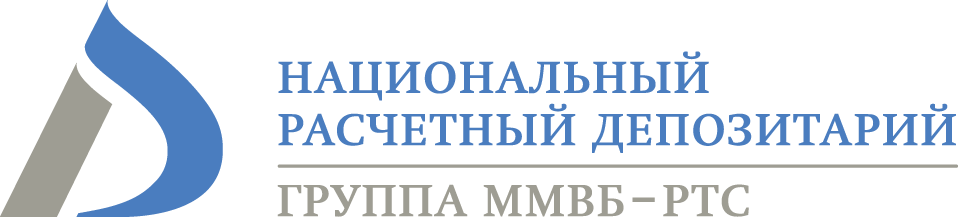 Принципы гармонизации услуг и тарифов Объединенного депозитария
Услуги
Тарифы
Сохранение востребованных сервисов ЗАО «ДКК»
Параллельное существование востребованных сервисов в ЗАО «ДКК» и НКО ЗАО НРД в течение срока, необходимого для адаптации клиентов к их новым качественным составляющим в рамках дальнейшего обслуживания уже в Объединенном депозитарии
Продуктовая линейка Объединенного депозитария включает сервисы НКО ЗАО НРД, востребованные сервисы ЗАО «ДКК» и развиваемые продукты, в соответствии со стратегией Объединенного депозитария
Тарифная модель объединенного депозитария формируется на базе модели тарифов НКО ЗАО НРД
Тарифная модель объединенного депозитария соответствует лучшим рыночным практикам
Комиссионные доходы объединенного депозитария покрывают текущие расходы для обеспечения надежности и бесперебойности деятельности
Комиссионные доходы объединенного депозитария обеспечивают развитие расчетно-депозитарных сервисов и повышение качества услуг
Фиксированная комиссия за расчетные услуги, не зависящая от объема перемещаемых активов
Скидки в виде регрессивной шкалы ставок платы за хранение при повышении объемов на хранении
3
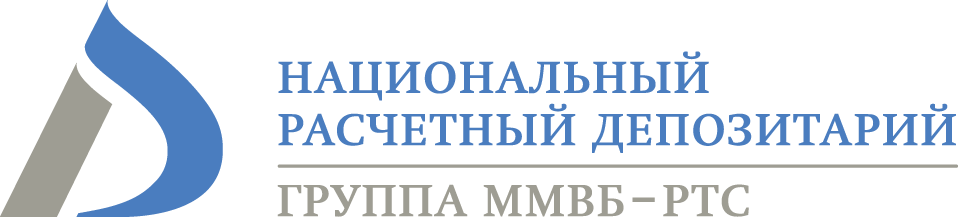 Продукты и сервисы Объединенного Депозитария 2015 соответствуют требованиям российских и иностранных инвесторов
Обслуживание  клиринговых центров
Иностранные ценные бумаги
Репозитарий
Уполномоченный ЦКИ
Новые рынки
Услуги для рынка коллективных инвестиций
Корреспондентские отношения с ICSDs, CSDs
Металлические счета
РЕПО с корзиной ценных бумаг
Хранение и учет
ЭДО с регистраторами
Управление обеспечением
Мультивалютные расчеты на условиях DVP
Сущест-вующие
рынки
Расчеты
Платежный агент
Кредитование ценными бумагами
Предварительная квитовка
Корпоративные действия. ННА, ЗНА
Технический доступ к SWIFT
Налоговый агент, избежание двойного налогообложения
Расчеты на условиях PVP
Существующие продукты
Новые продукты
4
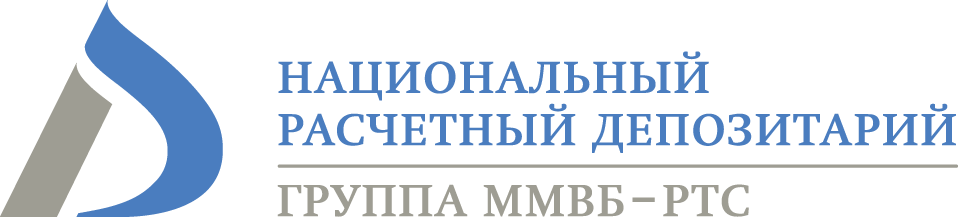 Учет и хранение активов, расчеты, корпоративные действия: cтатус центрального депозитария
1
Краткое описание
Подготовка НКО ЗАО НРД к выполнению функций центрального депозитария в соответствии с действующим законодательством
Решение юридических, административных, технологических и технических задач
Технологическая платформа
Аламеда, АСЭР, SWIFT
5
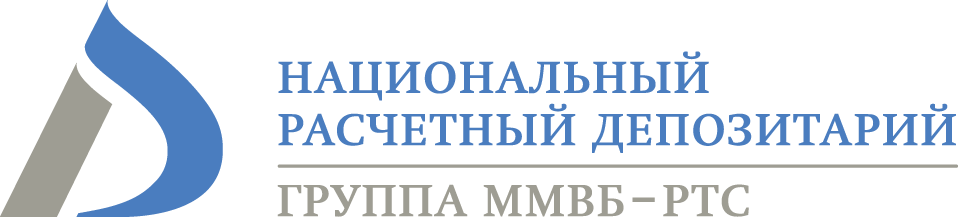 Учет и хранение активов, Расчеты: интеграция НКО ЗАО НРД, ЗАО «ДКК» и НКО «Расчетная палата РТС» (ЗАО)
2
Краткое описание
Приоритетной задачей является перенос в НКО ЗАО НРД обслуживания биржевого оборота на площадках экс-РТС
Принципы объединения:
Обеспечение непрерывности бизнеса;
Сохранение важнейших сервисов;
Создание объединенного коллектива;
Обеспечение прозрачности и предсказуемости интеграционных процессов для всех заинтересованных лиц.
Реализация проекта осуществляется в тесной координации с получением статуса Центрального депозитария.
Технологическая платформа
Эффективная ставка за хранение, % в год
Аламеда, АСЭР, Депо-Х
6
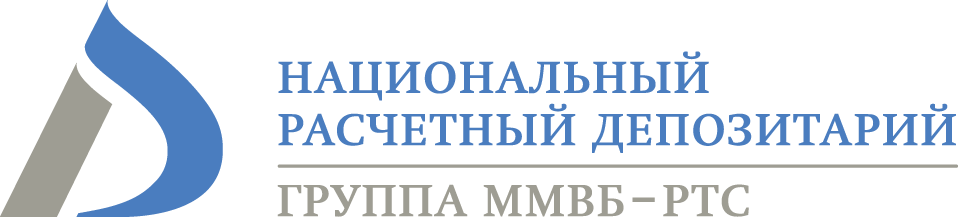 Корпоративное управление (проект)
Система корпоративного управления обеспечивает прозрачность решений и баланс интересов акционеров и пользователей с учетом требований Федерального закона о ЦД
* В соответствии с Акционерным соглашением, заключенным в отношении НКО ЗАО НРД. Доля контролирующего акционера ОАО ММВБ-РТС > 99%
7
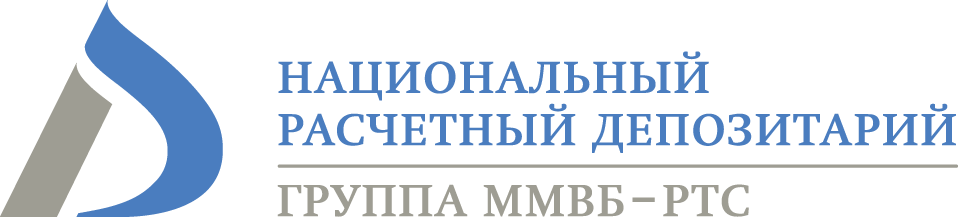 КОНТАКТЫ
ГОРЯЧАЯ ЛИНИЯ ПО ИНТЕГРАЦИИ
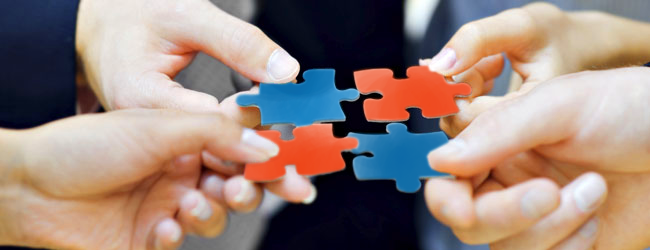 Web:     http://www.nsd.ru/ru/nsd_dcc/                E-mail:     communications@nsd.ru
8